Зміст і функції багатомовної комунікативної компетентності учнів закладів загальної середньої освіти з навчанням мов національних меншинМасюкова Єлизавета 410/2
План
Вступ.
Постановка проблеми.
Аналіз останніх досліджень і публікацій.
Мета статті.
Виклад основного матеріалу дослідження.
Висновки.
Список використаної літератури.
Вступ
Ключові слова: багатомовна освіта; багатомовна комунікативна компетентність;
міжкультурна компетентність; мови національних меншин.
Постановка проблеми
Аналіз останніх досліджень і публікацій
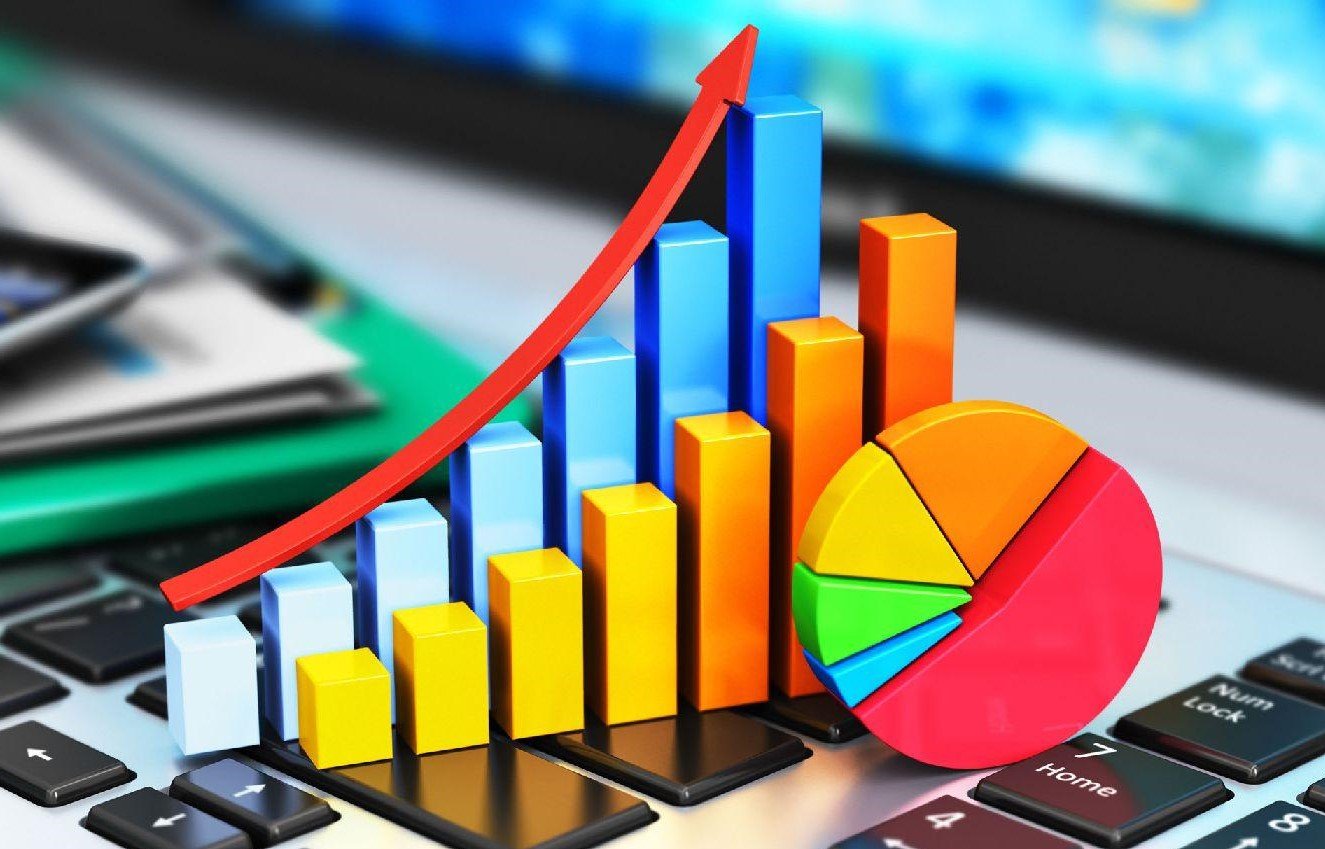 Мета статті
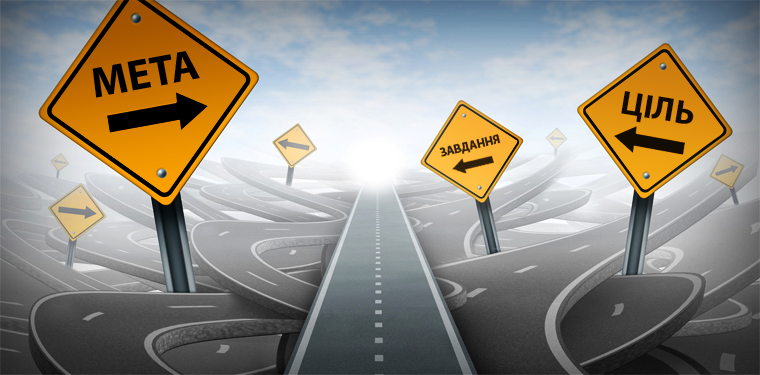 Виклад основного матеріалу дослідження
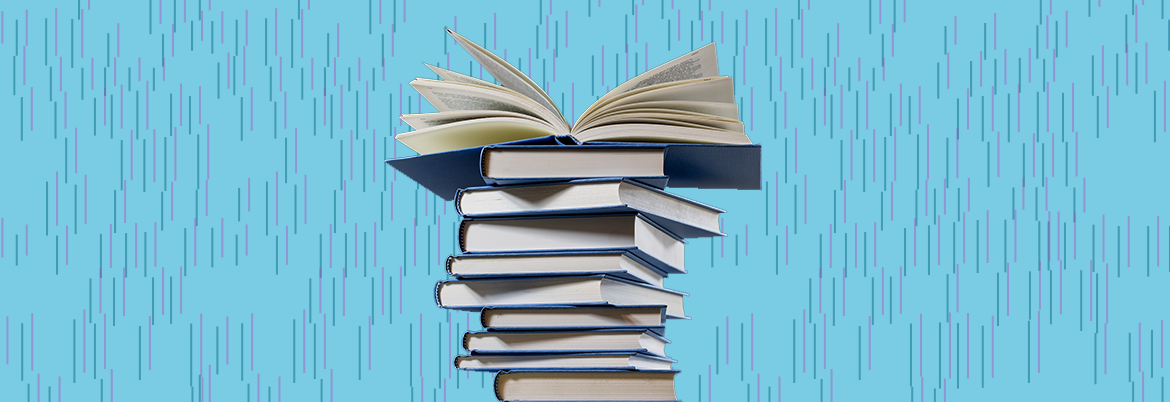 Висновки
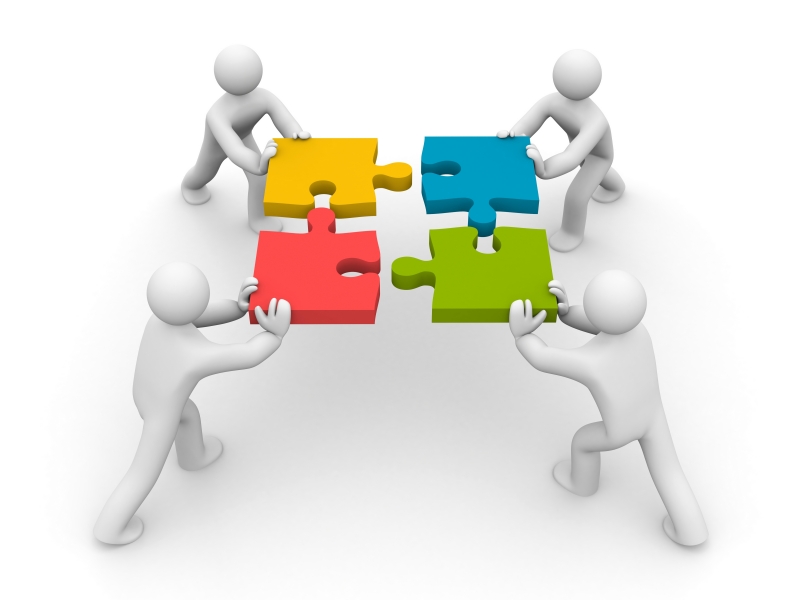 Список використаної літератури
https://lib.iitta.gov.ua/722030/1/%D0%A4%D1%96%D0%B4%D0%BA%D0%B5%D0%B2%D0%B8%D1%87-%D0%91%D1%96%D0%BB%D0%BE%D1%81%D0%BA%D0%B0%D0%BB%D0%B5%D0%BD%D0%BA%D0%BE.pdf
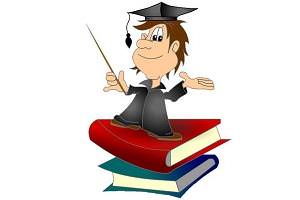